1
Effects of Parameter Variation on Planetesimal Thermal Modeling
Jonas Hallstrom, Dr. Maitrayee Bose
Arizona State University
Arizona NASA Space Grant Statewide Symposium
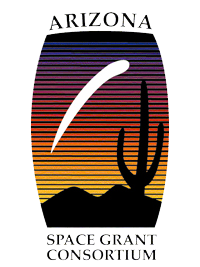 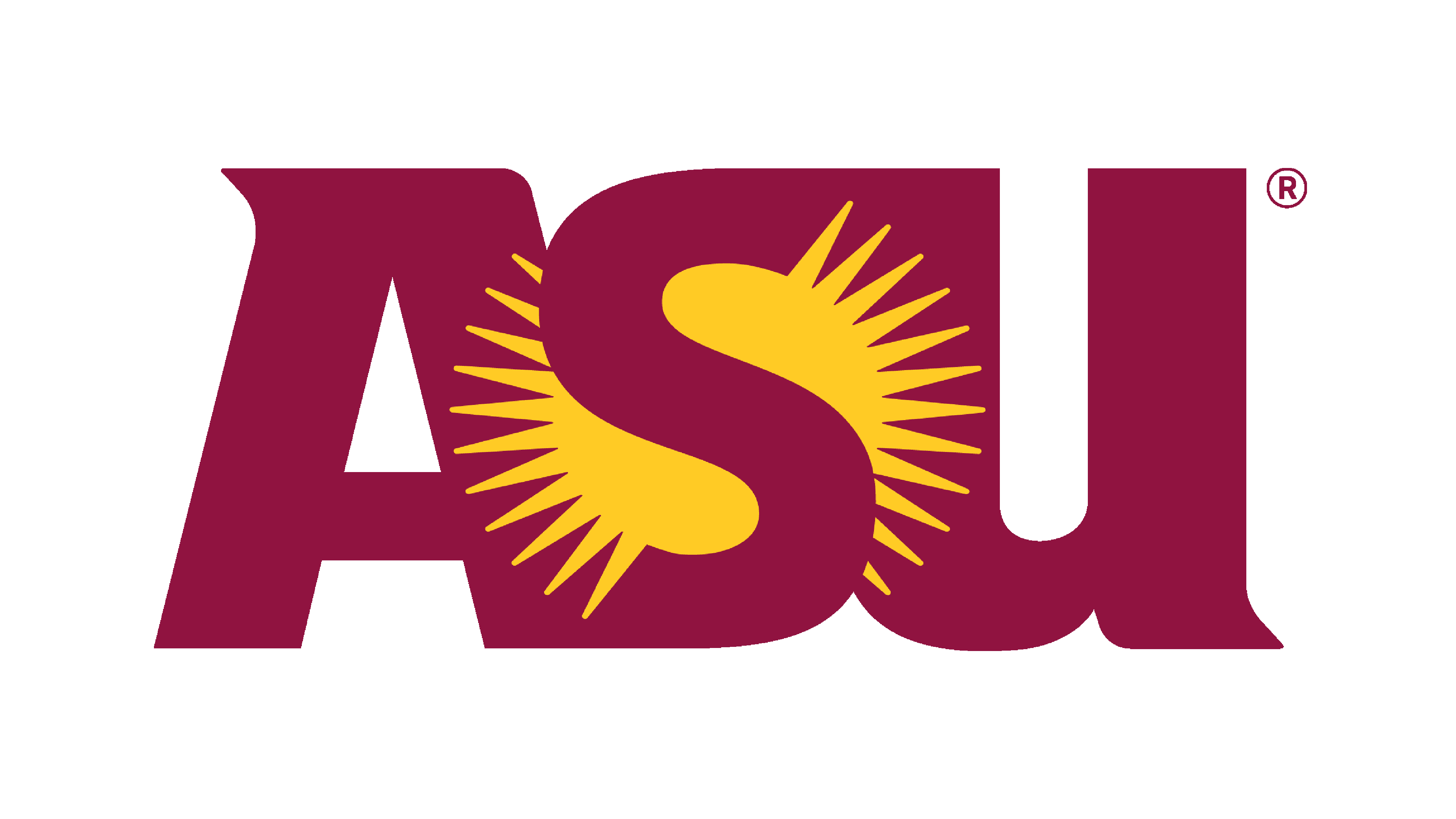 2
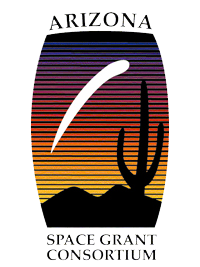 Introduction and motivation
30 km radius, 2.2 Myrs accretion:
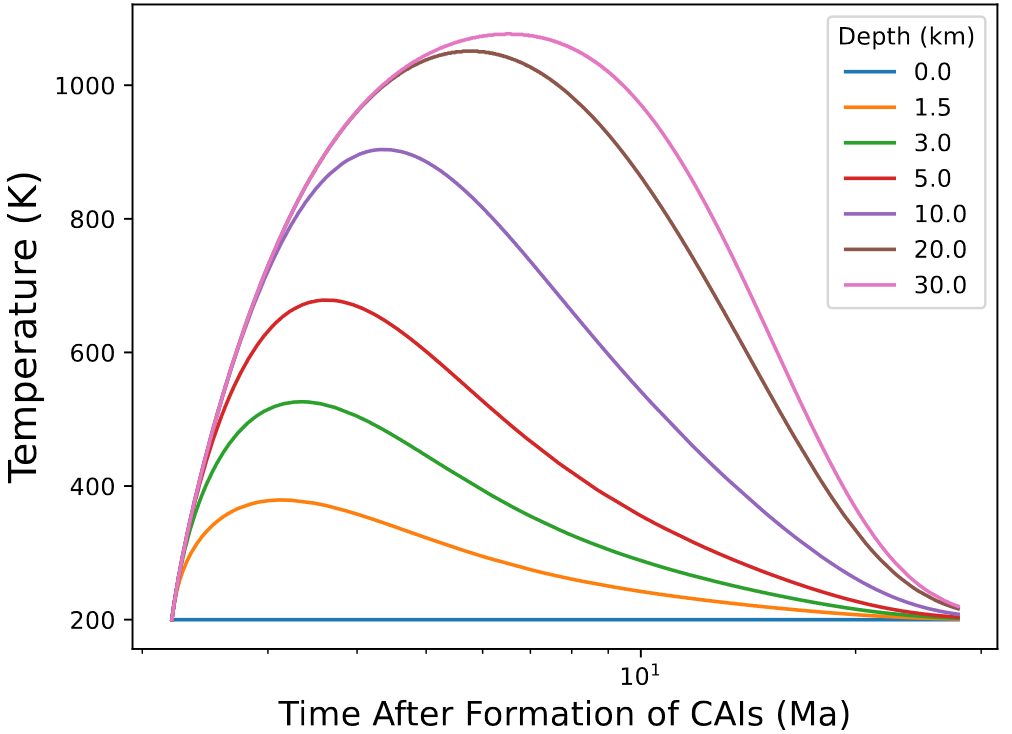 Asteroids originated in <200 km sized parent bodies in the early solar system
 Analysis of asteroid Itokawa samples provided thermal constraints on Itokawa’s parent body
 Thermal evolution models can use thermal constraints to predict other properties of parent bodies, particularly their size and formation time
Past studies have constrained Itokawa’s parent body to have been accreted between 1.9 and 2.2 million years (Myrs or Ma) after the beginning of the solar system (CAI formation) with a radius greater than 20 km (Wakita et al. 2013)
3
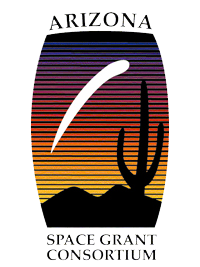 Thermal modeling
4
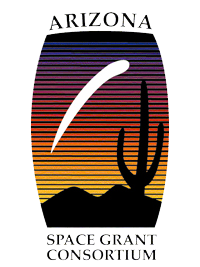 applying thermal constraints
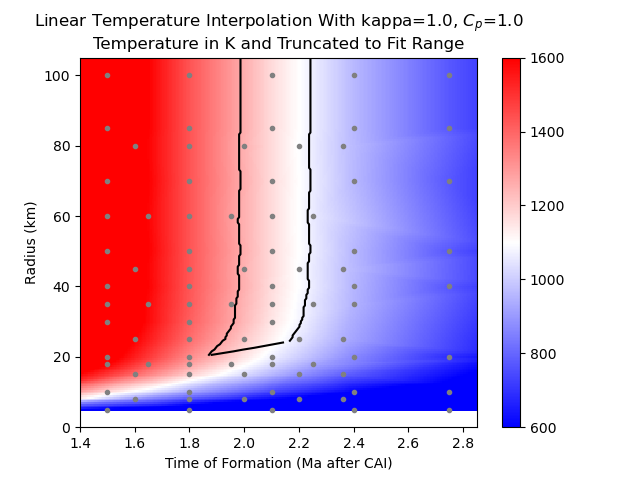 +
The max core temperatures of several simulated parent bodies with varying radius and formation time values were collected (grey dots) and interpolated (color map)
 The thermal constraints (black lines) from Itokawa were then fitted to this data
 These lines constrain the range of valid radius and formation time values for Itokawa’s parent body, if the model is perfectly correct
-
5
the effects of parameter uncertainty
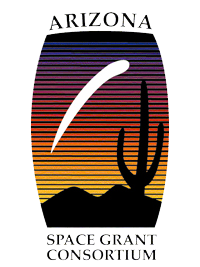 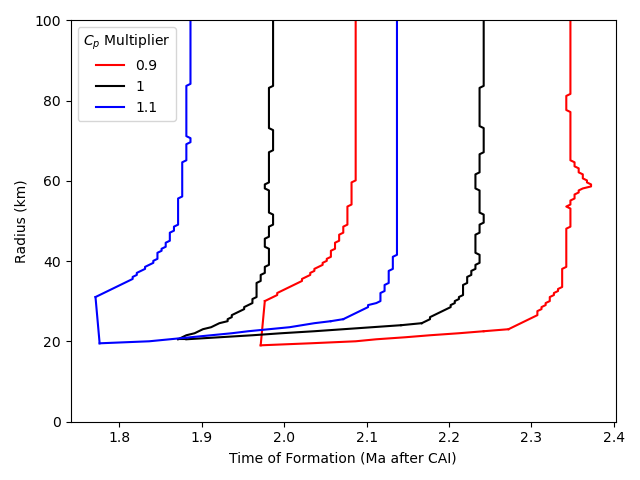 The true range of allowed radius and formation time values must account for any uncertainties in the model
 Conductivity, surface temperature, and density all have negligible effects
 Varying heat capacity within uncertainty  leads to significantly different results
 Overlaying all the constraint graphs gives a larger range of formation times
6
the effects of parameter uncertainty
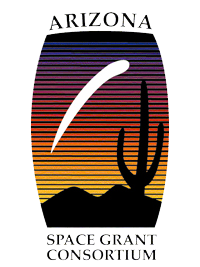 The effect of uncertainty in initial aluminum abundance is also significant and can be calculated mathematically
* Wakita et al. 2013,  ** Yomogida and Matsui 1983
7
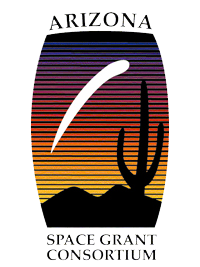 Conclusions
The early solar system parent body of asteroid Itokawa could have formed between 1.65 and 3.05 Myrs after CAI formation with a radius greater than 20 km

 The ability of thermal models to investigate the origins of Itokawa and similar asteroids is significantly affected by uncertainty in the aluminum abundance and the specific heat behavior of that asteroid’s material
8
Acknowledgements
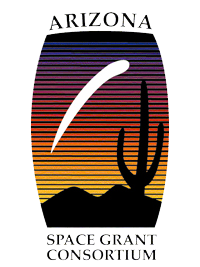 I would like to thank Dr. Maitrayee Bose for her constant support and advice in this process of learning and research, and the rest of her students for our discussions. 

Additionally, I would like to thank the ASU/NASA Space Grant for supporting and funding this project.